Solid-phase epitaxy: a means to control atomic-scale structure in complex materials
Materials Research Science and Engineering Centers, DMR-1720415
IRG 2, 2020
Susan E. Babcock, Paul G. Evans, J. R. Schmidt and Thomas F. Kuech, University of Wisconsin-Madison
Wisconsin MRSEC researchers have developed a method to synthesize materials with precisely controlled crystal structures, even when the same atoms could arrange themselves into a different structure with nearly the same energy. The methods allow them to make highly perfect films of cubic aluminum oxide (Al2O3) with widespread applications in electronic materials, catalysis, and surface passivation. The cubic crystal structure is hard to make because it is similar in energy to a hexagonal crystal structure of the same atoms that lacks the desirable properties.
The approach used solid-phase epitaxy to crystallize Al2O3 from a disordered, amorphous precursor at low temperatures, which avoids forming the undesirable crystal structure. Computer simulations show that the desirable cubic crystal forms because the atoms in the disordered precursor move less to get to the cubic structure than to the hexagonal structure. The combination of experiments and simulations suggest that solid-phase epitaxy may be a general path to synthesizing selected crystal structures, even when there are several competing crystal structures.
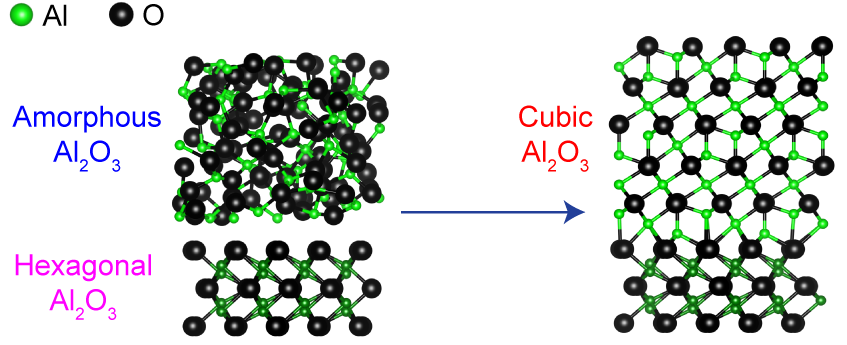 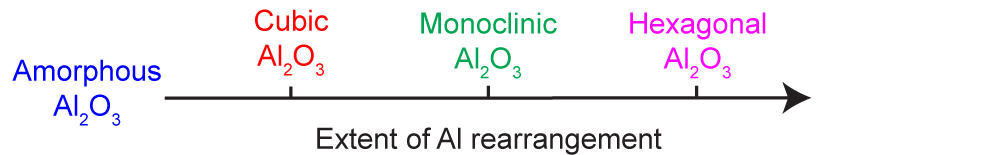 The desired structure (cubic Al2O3) among many of the Al2O3 structures was selected using solid-phase epitaxy of amorphous Al2O3. Computer simulation indicated that cubic Al2O3 took minimal Al rearrangement while crystallizing amorphous Al2O3 due to the similarity in the arrangements of Al atoms.
R. Liu, O. Elleuch, Z. Wan, P. Zuo, T. D. Janicki, A. D. Alfieri, S. E. Babcock, D. E. Savage, J. R. Schmidt, P. G. Evans, and T. F. Kuech, “Phase Selection and Structure of Low-Defect-Density γ-Al2O3 Created by Epitaxial Crystallization of Amorphous Al2O3,” ACS Appl. Mater. Interfaces, 2020, 12, 57598-57608.
[Speaker Notes: Aluminum oxide (Al2O3) exhibits multiple structures, including thermodynamically-stable hexagonal ⍺ as well as metastable cubic γ and monoclinic θ phases. From simulation, the different phases can be identified from a physics-based description of local order. This local order indicated that cubic phase has the closest arrangement of Al atoms with amorphous phase compared to other crystals. Solid-phase epitaxy (SPE) of Al2O3 starts from an amorphous layer of Al2O3 on top of ⍺-Al2O3. Upon annealing, this amorphous layer becomes crystallized. SPE uses results from simulation to select desired phases by controlling annealing conditions.]